High School Graduation
A Focus on the Future Ready Course of Study
High School Graduation
Future Ready Course of Study Diploma
Ready for College, Career, and/or Military
Occupational Course of Study Diploma
Designed to help students with Individualized Education Plans to graduate prepared to enter the workforce
Adaptive Course of Study Certificate
Designed for students with Individualized Education Plans supporting students with significant cognitive delays
The Big Picture
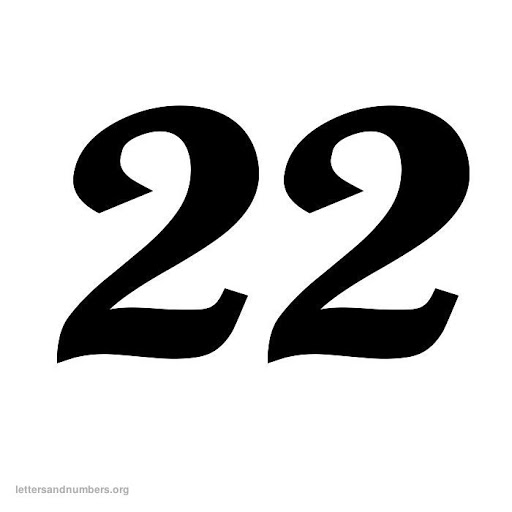 3
Onslow County Schools Requires 22 credits in high school to earn a high school diploma
[Speaker Notes: May want to include in the spoken comments that there are more than 22 opportunities to earn credits which allows for many choices]
Questions To Guide the Couse and Graduation Path Selection Process
What problem does the student want to solve with his/her life’s work?
What job/career does the student want to be prepared for?
What does the student want to do following graduation?
Who can I ask when I have questions?
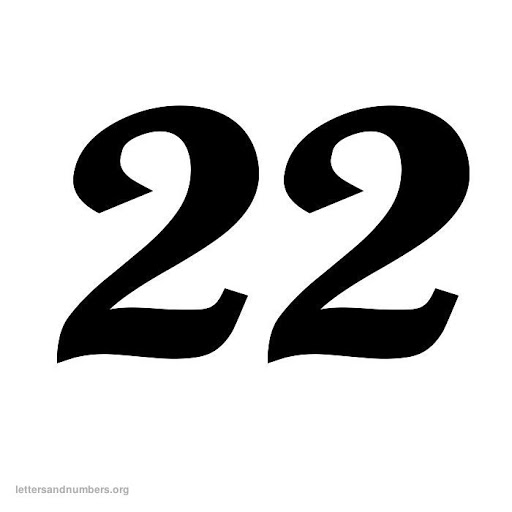 5
Required English Courses
[Speaker Notes: Spoken notes: These courses must be taken in this order.  There are several different options for Honors, Advanced Placement or even dual enrollment with the community college…]
Required Math Courses
[Speaker Notes: These courses must be taken in this order. There are multiple options for the fourth level math including Advanced Placement, Career and Technical Education, at MaI V course, and opportunities for dual enrollment with the community college.]
Required Science Courses
[Speaker Notes: These courses may be taken in any order for graduation requirements.  
Science courses are also available at varying levels of rigor including Honors, Advanced Placement and opportunities for dual enrollment at the community college. 
There are three or more options for the physical science requirement including Physical Science, Chemistry, and Physics. 
AP Earth Science (APES) counts for the Earth and Environmental Science Credit
AP Biology counts for the Biology credit- but most schools (and many students) want the content from Biology before taking AP Biology 

Some of the physical science courses require a deep understanding of Math II (second level) content.]
Required Social Studies Courses
[Speaker Notes: The courses are set for students entering high school ins 2021-2022. Students entering high school in previous years may have a slightly different sequence
AP US History counts for the American History credit
AP World History counts for the World History credit
If a student takes World History  and then AP World- one of those credits is an elective SS credit- this should be part of the four-year planning process especially if a student is taking World History in middle school.]
Required Elective Courses
Six elective credits are meant for students to be able to explore areas of interest and students are encouraged to take several courses in the same concentration area.
*UNC System Universities require at least two years of a World Language for admission.
[Speaker Notes: Need to work on this slide]
Required Health & PE Course
CPR is Required for All Graduates
CPR is often taught within other courses and at times even in middle school.
[Speaker Notes: Need to work on this slide]
Sample Four-Year Plan
There are approximately 32 course opportunities between 9th and 12th grade for a student.
There are 22 required credits during these four years. 
Students can take more than one credit from a content area in the same school year.
6 Electives are required for graduation- more are possible and can be from many different areas.
[Speaker Notes: Explain where Band, Chorus, Arts, CTE fit
Explain that high school is a good chance to try out various courses.

Explain that some courses are in a required order (Math, English) while others can be in different orders
Always consult with your school and school counselor regarding opportunities and when courses are being offered]
For More Information
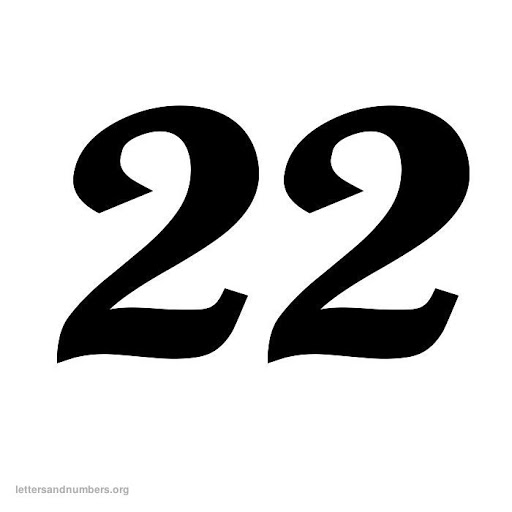 14
Sample Advanced Academics Four-Year Plan
CCP refers to Career and College Promise courses taken for college credit with Coastal Carolina Community College.
AP refers to Advanced Placement courses which can lead to college credit.
Bold Courses are graduation requirements- also must have 6 elective credits.
[Speaker Notes: Explain where Band, Chorus, Arts, CTE fit
Explain that many courses can be substituted for others especially with dual enrollment at the community college]
For More Information
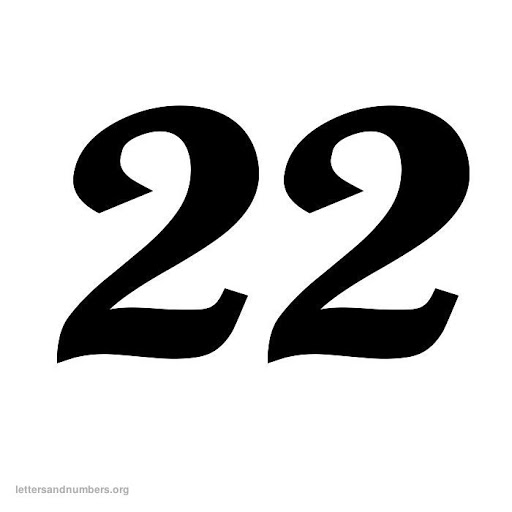 17
Sample Advanced STEM Four-Year Plan
CCP refers to Career and College Promise courses taken for college credit with Coastal Carolina Community College.
*Students are encouraged to attempt at least one CCP course during their high school career.  
AP refers to Advanced Placement courses which can lead to college credit.
Bold Courses are graduation requirements- also must have 6 elective credits.
[Speaker Notes: If a student did not take Math I in middle school, he/she could still be on an Advanced STEM path 
Explain how CCP courses could replace some of the courses listed above.
Spanish I and II are graduation requirements in this plan because there are no Arts or CTE courses listed (there could be though)
Courses in English and Social Studies can be taken at the Honors or AP level as well, but this chart is just graduation requirements outside of STEM fields]
For More Information
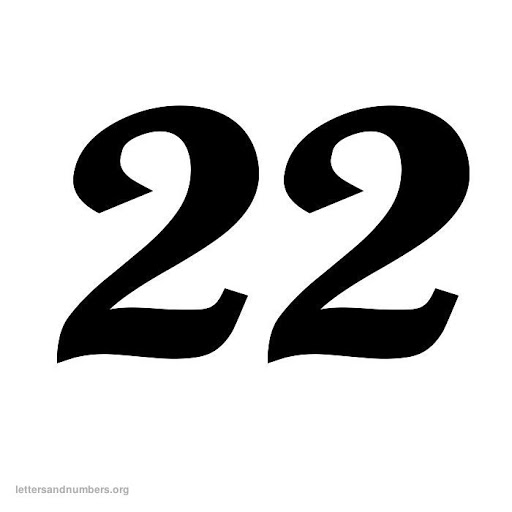 20
Sample Four-Year Plan to Attend UNCSA  (11th-12th grade years only)
Bold Courses are graduation requirements.
[Speaker Notes: Explain where Band, Chorus, Arts, CTE fit
Explain that many courses

Explain that some courses are in a required order (Math, English) while others can be in different orders
Always consult with your school and school counselor regarding opportunities and when courses are being offered]
Sample Four-Year Plan to Attend UNCSA  (Grades 9-12)
[Speaker Notes: Explain where Band, Chorus, Arts, CTE fit
Explain that many courses

Explain that some courses are in a required order (Math, English) while others can be in different orders
Always consult with your school and school counselor regarding opportunities and when courses are being offered]
For More Information
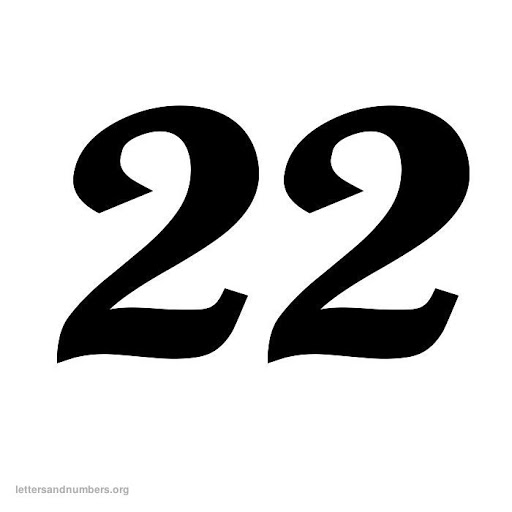 24
Sample NC- School of Science and Math Plan
AP refers to Advanced Placement courses which can lead to college credit.
Bold Courses are graduation requirements- also must have 6 elective credits.
[Speaker Notes: Melissa Thomas developed this for us
I created a sample schedule but certainly needs to be tailored to individual students/schools.  I put this statement to emphasis this:
 
*Emphasis is on the individual student taking the initiative to be successful at the highest level of rigor your school offers*
Reword as you need to but I don't want to create a 'this is what you need to do to go there" but relay the information as this is what you can do to make yourself a good candidate.  Does that make sense?]
For More Information
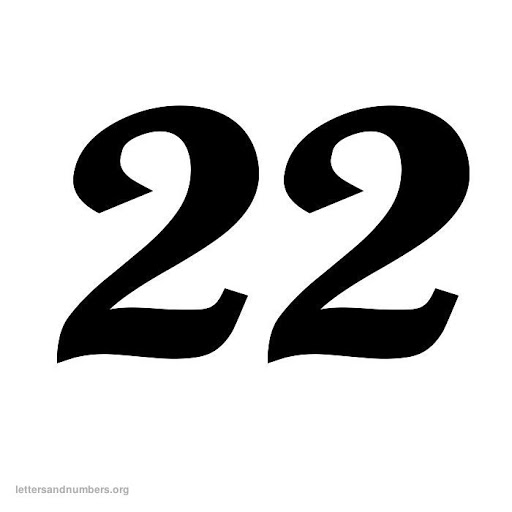 27
Sample IB Diploma Course of Study
Bold Courses are graduation requirements- also must have 6 elective credits.
[Speaker Notes: Anie Williams and Amber Lumley created this
IB History of the Americas satisfies the American History credit
World History- where does that fit?]
For More Information
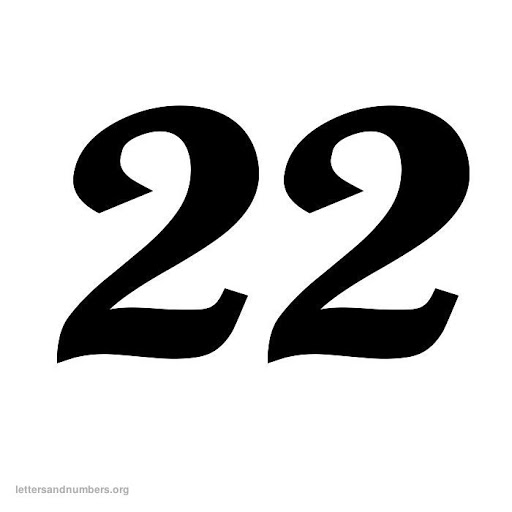 30
*Sample AP Capstone Four Year Plan
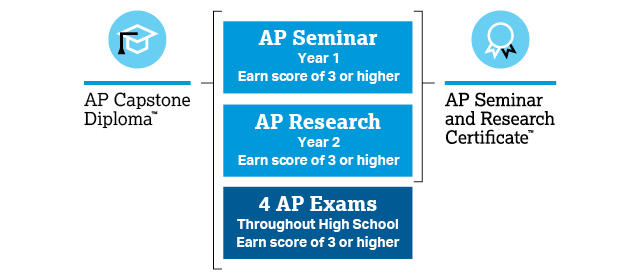 AP refers to Advanced Placement courses which can lead to college credit.
Bold Courses are graduation requirements- also must have 6 elective credits.
[Speaker Notes: AP Capstone requires 6 AP courses- to earn the Capstone Diploma the student must take the course and score a level 3 or higher on each exam. Additionally 2 of the courses are specific to AP Capstone- AP Seminar and AP Research

Explain where Band, Chorus, Arts, CTE fit
Explain that many courses can be substituted for others especially with dual enrollment at the community college]
For More Information
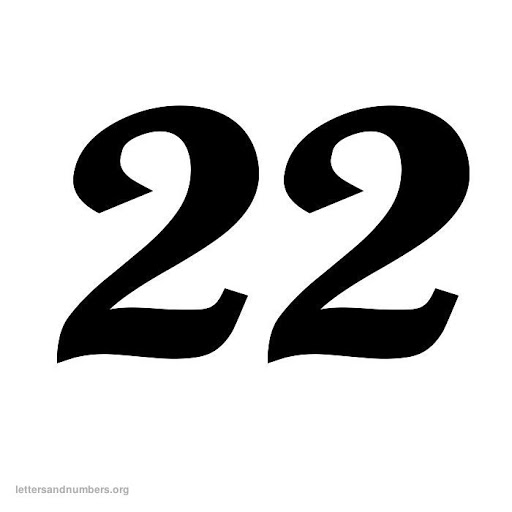 33
*Sample Regional Skill Center Four Year Plan
For the Regional Skills Center- some CTE courses will be taken at the home high school while others will be at the Skills Center.
Bold Courses are graduation requirements- also must have 6 elective credits.
[Speaker Notes: John Shannon has been asked to work on this one
Explain where Band, Chorus, Arts, CTE fit
Explain that many courses can be substituted for others especially with dual enrollment at the community college]
For More Information
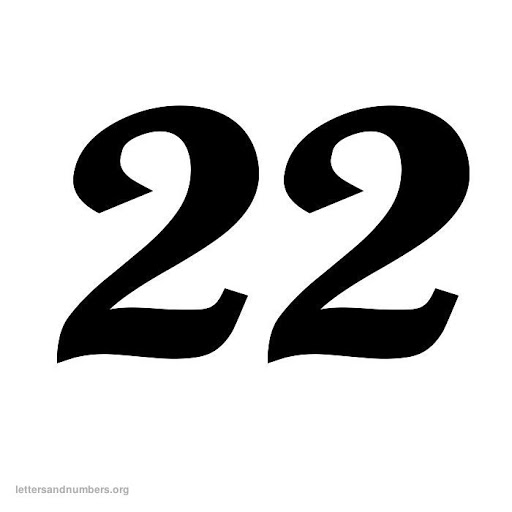 37
Sample Advanced Arts Plan
There are approximately 32 course opportunities between 9th and 12th grade for a student.
There are 22 required credits during these four years. 
Students can take more than one credit from a content area in the same school year.
6 Electives are required for graduation- more are possible and can be from many different areas.
Sample Advanced Arts Plan
There are approximately 32 course opportunities between 9th and 12th grade for a student.
There are 22 required credits during these four years. 
Students can take more than one credit from a content area in the same school year.
6 Electives are required for graduation- more are possible and can be from many different areas.
Sample Advanced Arts Plan [Band]
There are approximately 32 course opportunities between 9th and 12th grade for a student.
There are 22 required credits during these four years. 
Students can take more than one credit from a content area in the same school year.
6 Electives are required for graduation- more are possible and can be from many different areas.
Sample Advanced Arts Plan [Orchestra]
There are approximately 32 course opportunities between 9th and 12th grade for a student.
There are 22 required credits during these four years. 
Students can take more than one credit from a content area in the same school year.
6 Electives are required for graduation- more are possible and can be from many different areas.
Sample Advanced Arts Plan [Choir]
There are approximately 32 course opportunities between 9th and 12th grade for a student.
There are 22 required credits during these four years. 
Students can take more than one credit from a content area in the same school year.
6 Electives are required for graduation- more are possible and can be from many different areas.
Sample Advanced Arts Plan [Visual Arts]
There are approximately 32 course opportunities between 9th and 12th grade for a student.
There are 22 required credits during these four years. 
Students can take more than one credit from a content area in the same school year.
6 Electives are required for graduation- more are possible and can be from many different areas.
For More Information
For More Information
High School Credits In Middle School
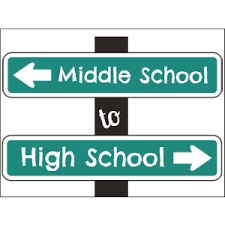 Big Picture Ideas…
Build a Plan: Align with High School Goals and Beyond
Credit not High School Grade for GPA
Grade still counts for middle school
Often depends on availability of staff
Virtual?
High School Credits In Middle School
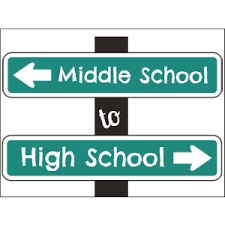 Detail Ideas…
English: Limited to English I (state policy)
Math: Build out a high school plan that includes math each year
Science
Social Studies: Note that World History and AP World History count for the same graduation credit
Other Ideas- General Info for MS?
Amanda, your question is a good one, but a tough one. It depends on what the school is able and willing to offer. I continue to hope that with good advising and awareness of options, more leaders will explore more options like multiple HS courses for kids in middle school. There are some implications like 8th graders still have to take the 8th grade EOG (science and reading) even if they take a HS course. Math is covered by the legislation, but others are not. That is a federal reporting problem, not a NC or OCS issue.
If they choose to take elective options during the summer, what does that free up for later? CCP courses?Taking additional electives likely does not have the impact of freeing up anything in high school. I may need to think about that more though. 
If the take World History during 8th grade, what does the rest of SS look like since they need 4? Will they need to double up on one by taking reg/AP?They could just take 3 more SS courses. The challenge is if they want to take AP World History, it just does not count as a graduation requirement. If they are not a kid who wants to take more SS courses then it isn't as much of an issue. 
Should they take Honors or AP in high school?Like many questions, it depends on the child and their readiness and desire. AP gives a full extra GPA bump (5.0 for an A). Honors just gives a 1/2 point bump (4.5 for an A) 
If they take Earth and Environmental in middle school, should they take honors or AP their freshmen year or take something else?Much like the SS question, it depends on the child's goals. If they are a STEM minded student, then taking AP Environmental Science could be a good option. Again, it would be an extra science credit since the middle school Earth and Environmental would fulfill the graduation requirement. It may be that kids will want to take E/E before AP Environmental Science anyway, so this could save them that time (much like Biology and AP Biology) 
We don't talk about UNCSA in our middle school blueprint presentation - maybe need to add thatThat is a good idea
*Sample Occupational Course of Study
CCP refers to Career and College Promise courses taken for college credit with Coastal Carolina Community College.
AP refers to Advanced Placement courses which can lead to college credit.
Bold Courses are graduation requirements- also must have 6 elective credits.
*Sample Adaptive Course of Study
CCP refers to Career and College Promise courses taken for college credit with Coastal Carolina Community College.
AP refers to Advanced Placement courses which can lead to college credit.
Bold Courses are graduation requirements- also must have 6 elective credits.